Алгоритм работы с банком тренировочных заданий по оценке функциональной грамотности обучающихся на платформе РЭШ
Карасёва Ю.Н., главный специалист
МАУ «Центр развития образования»
https://fg.resh.edu.ru/
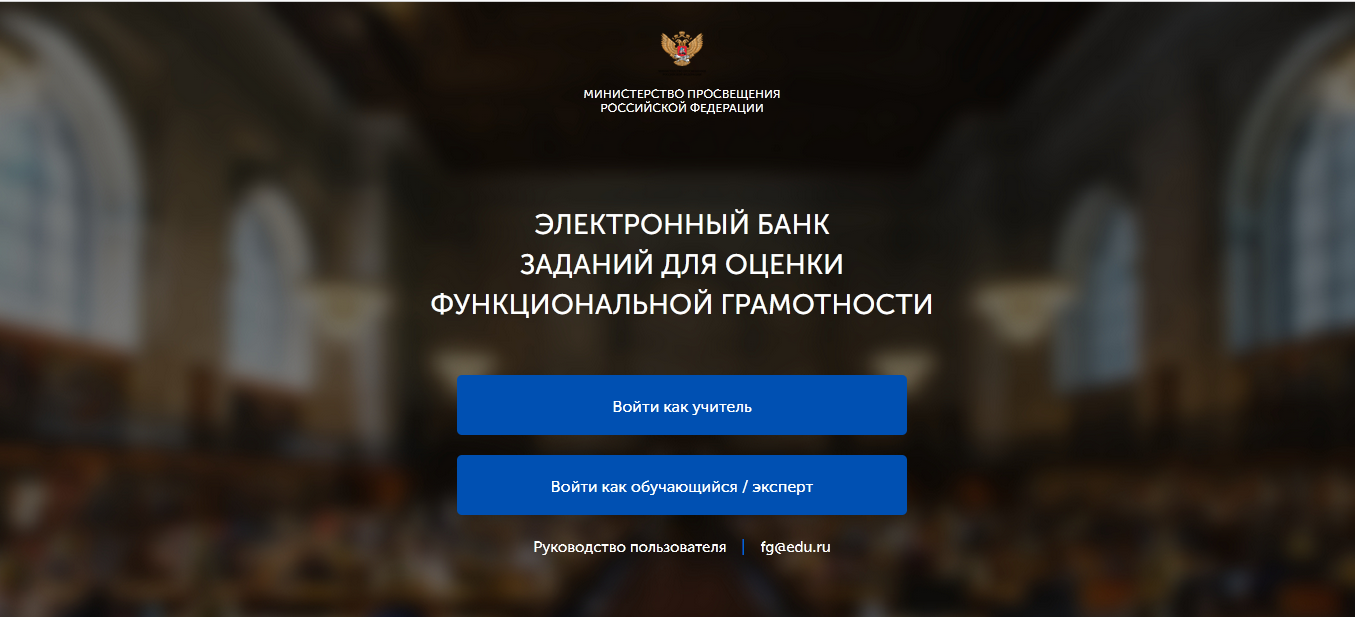 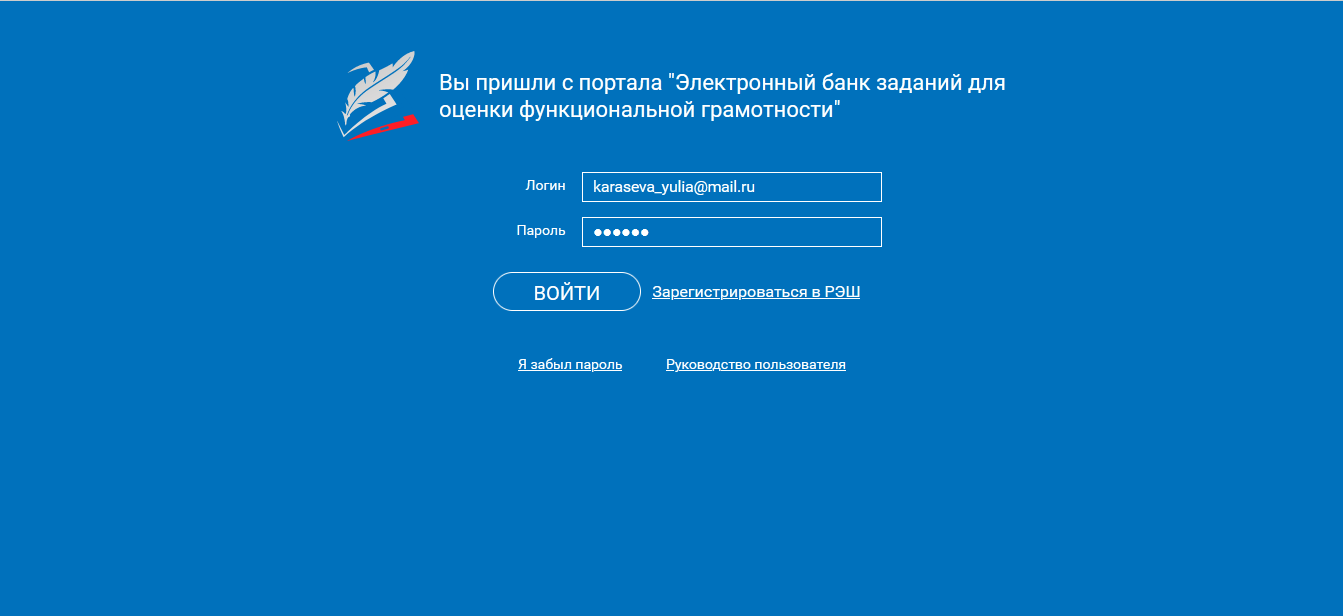 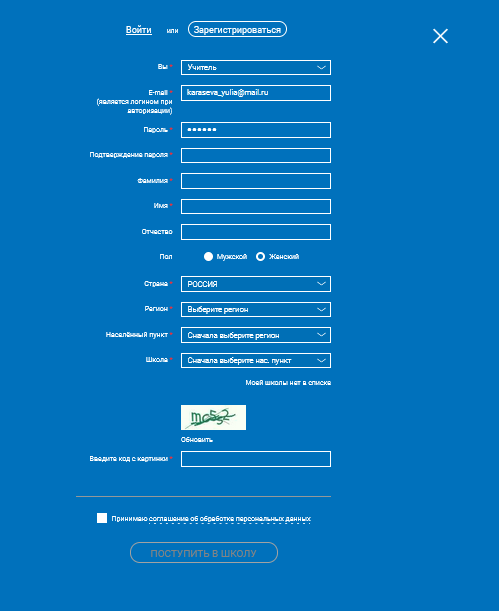 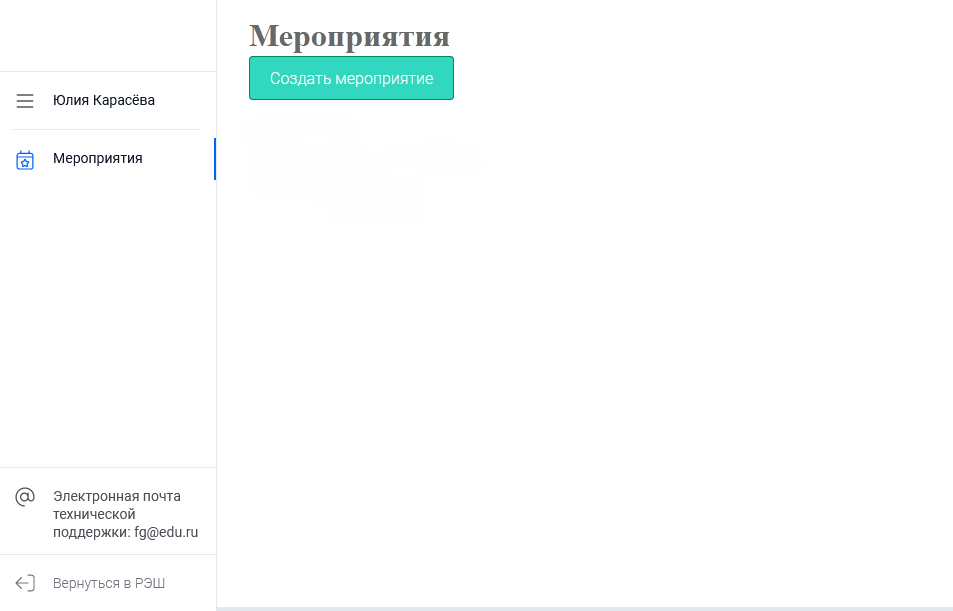 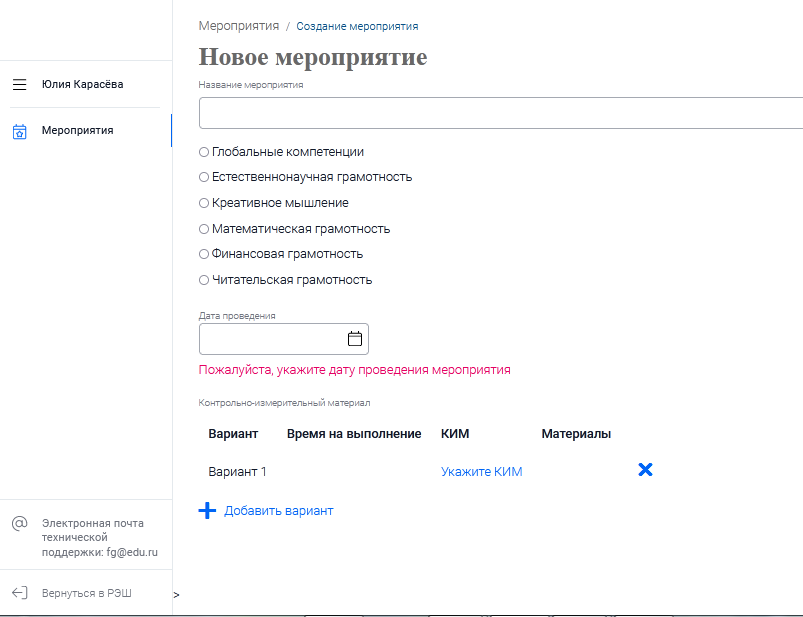 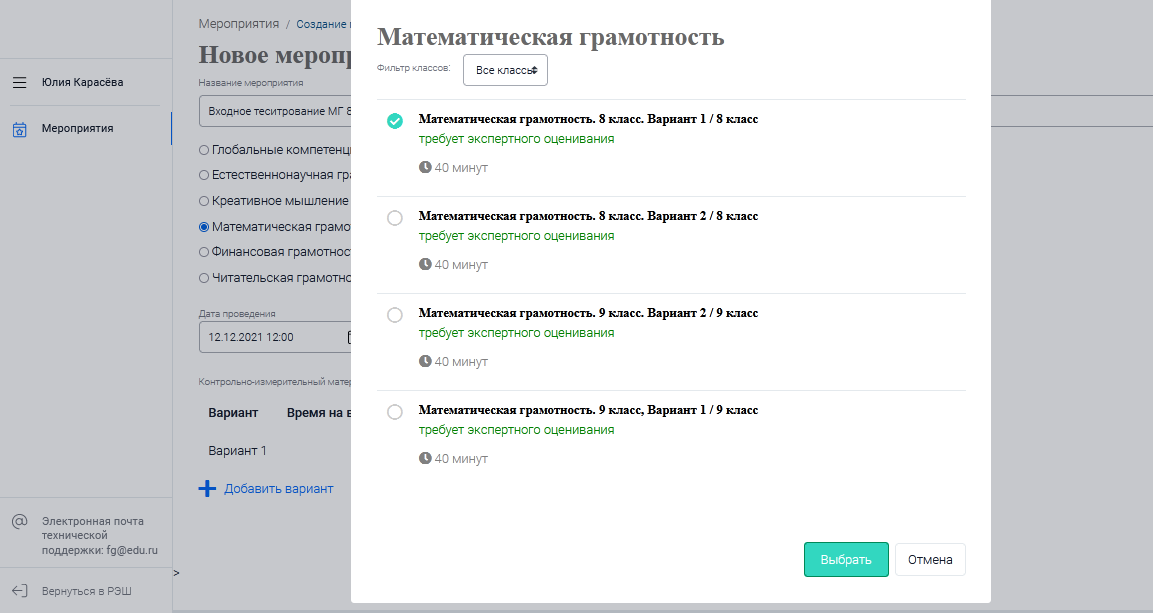 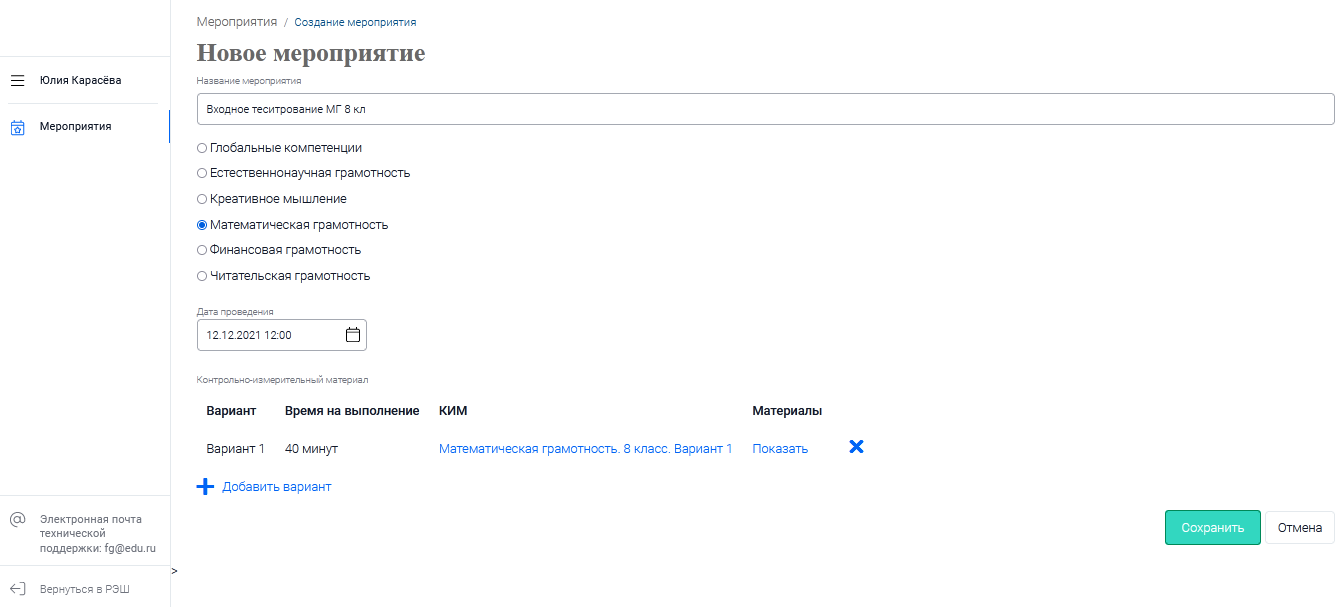 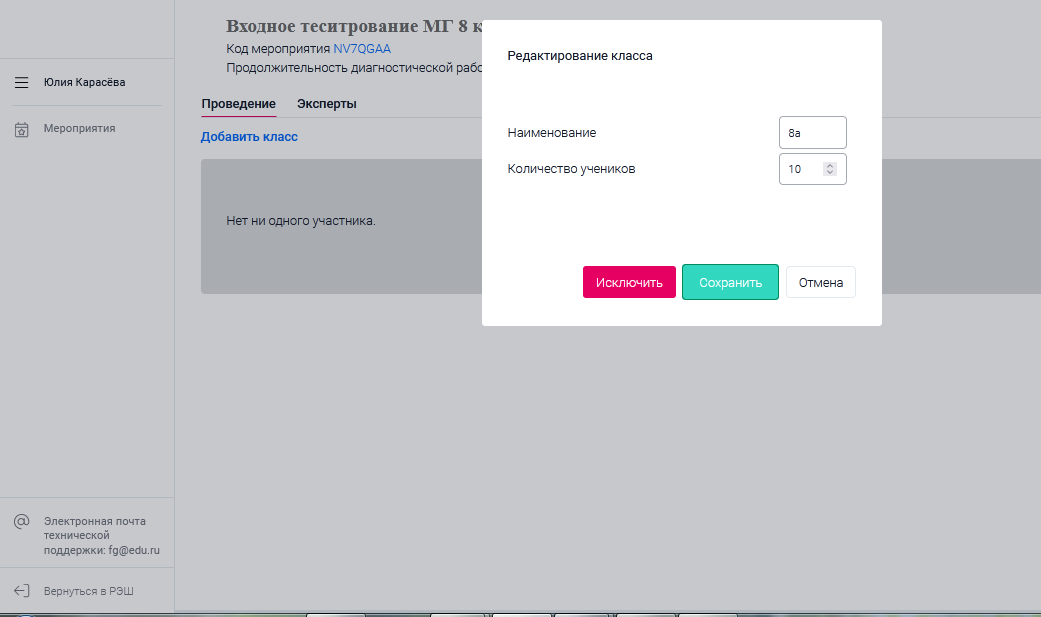 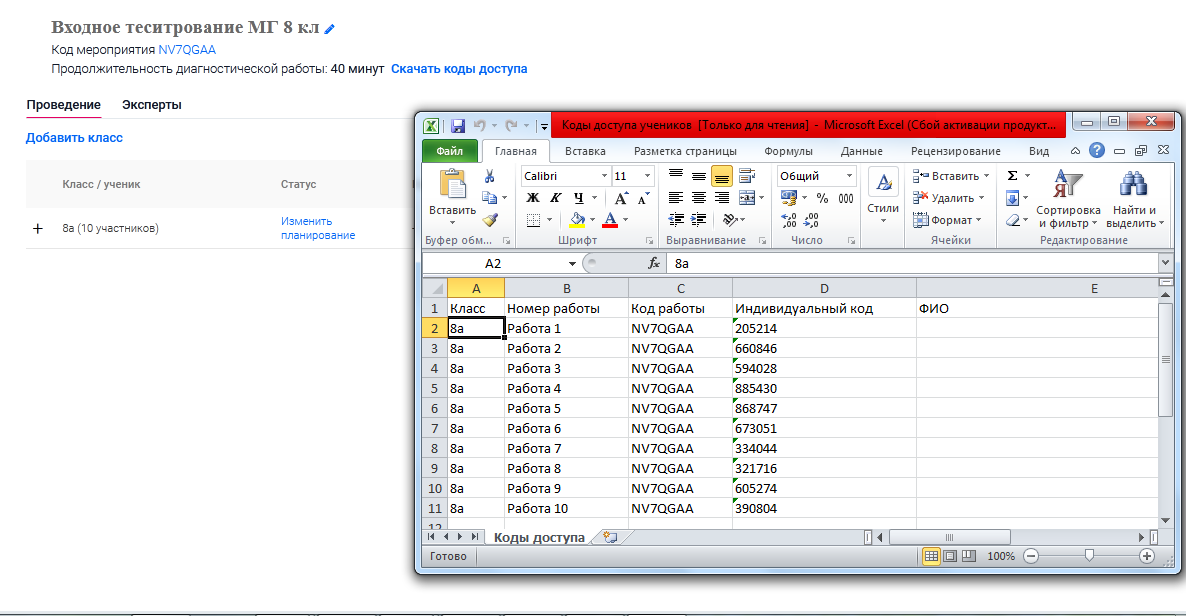 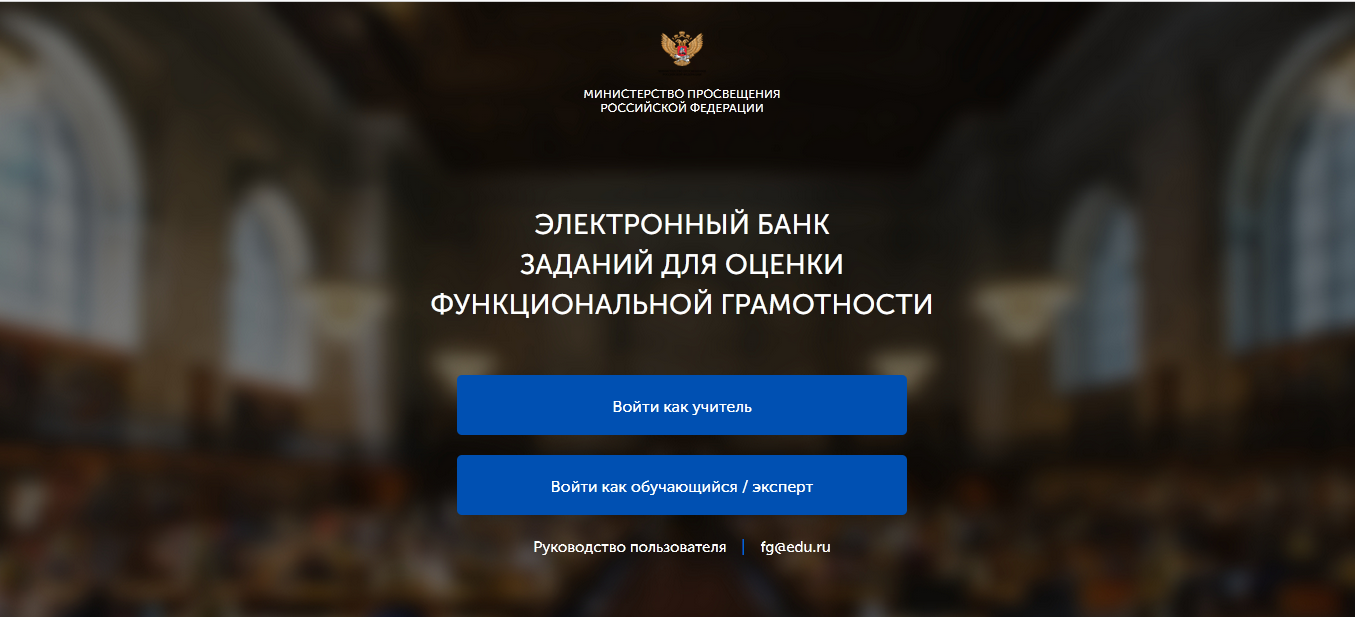 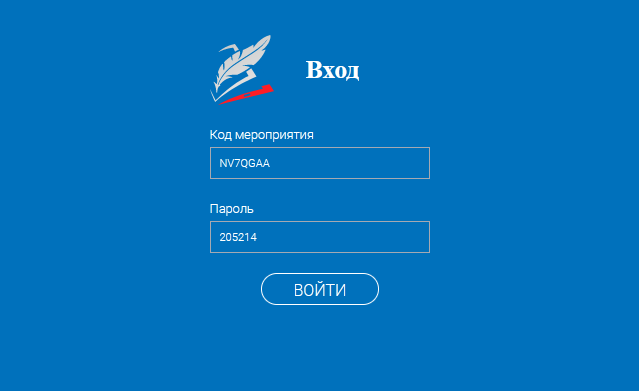 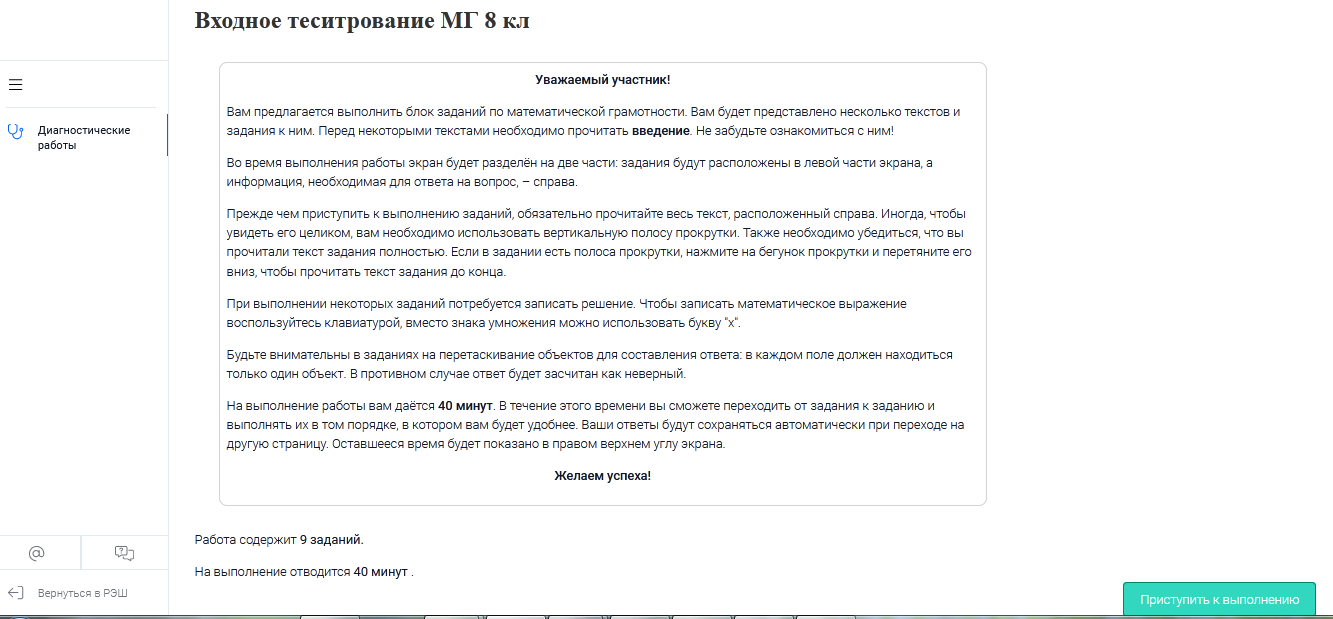 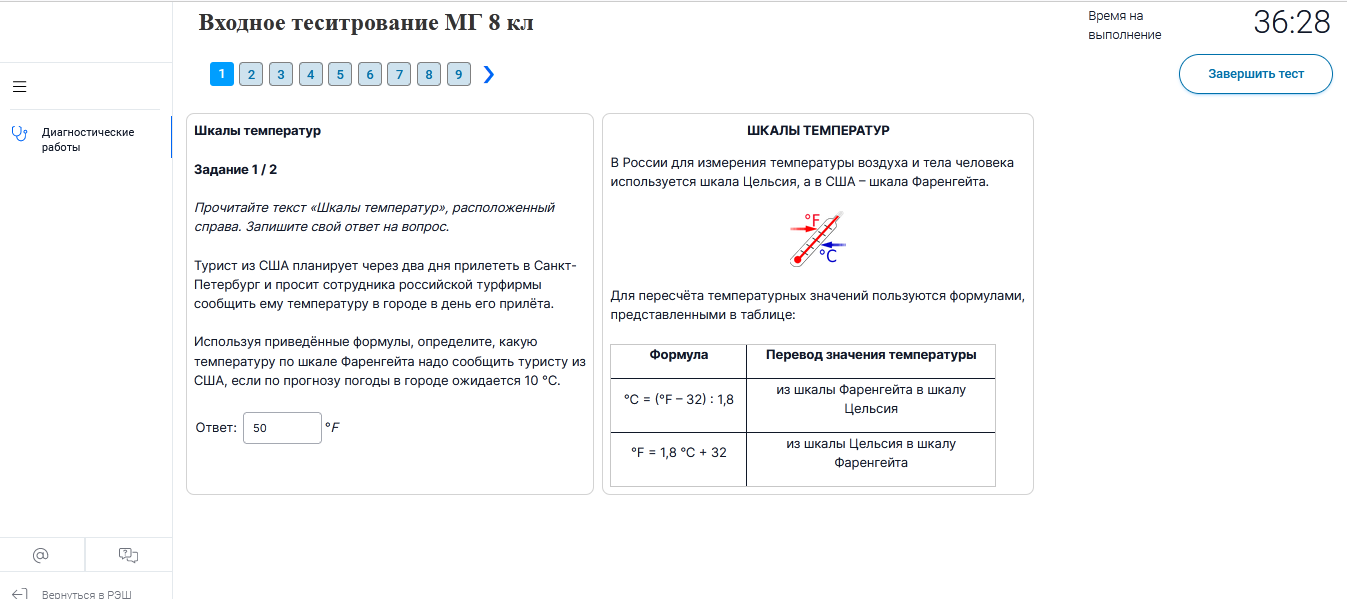 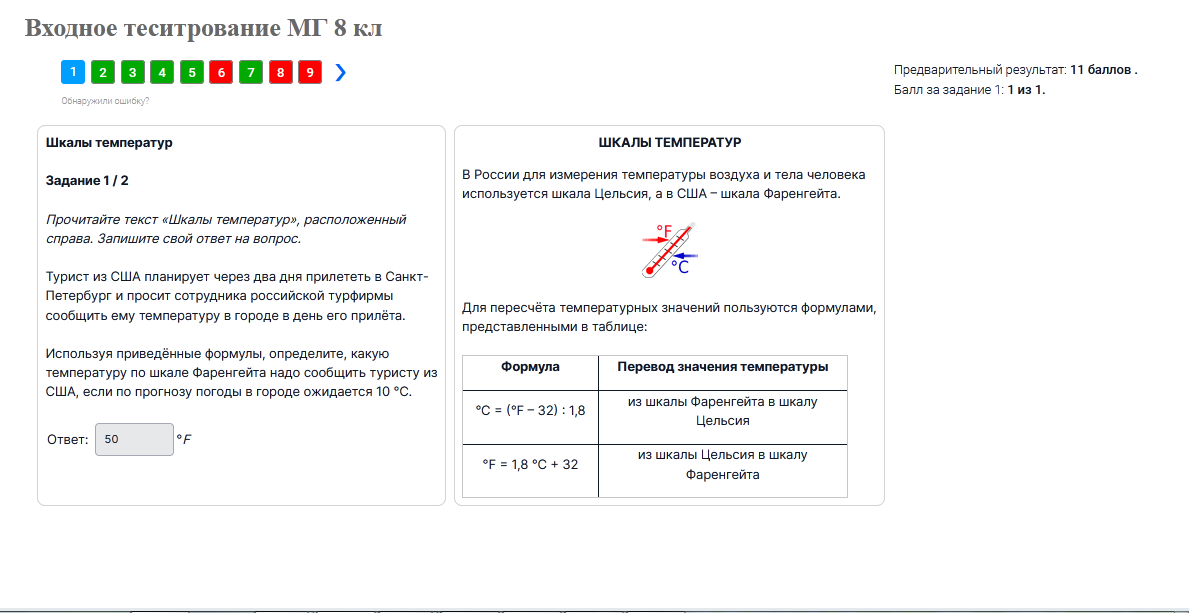 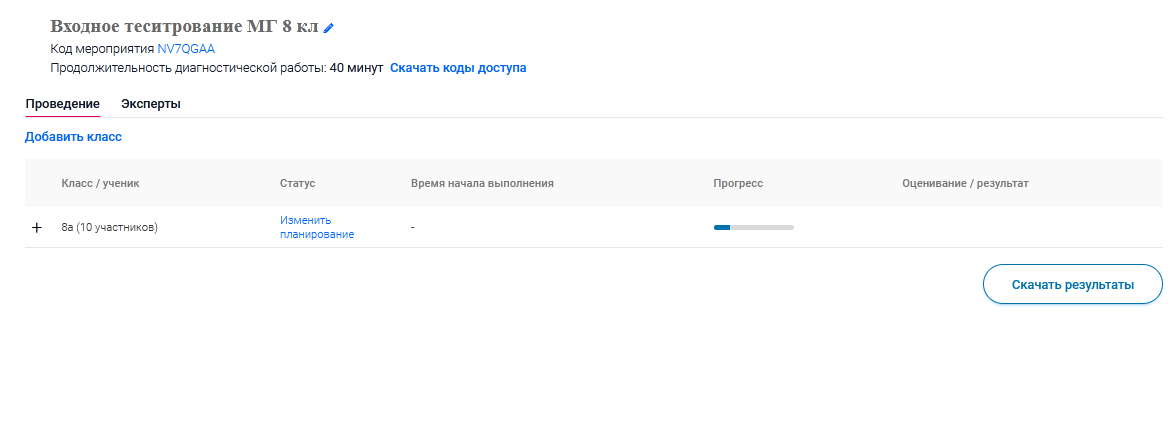 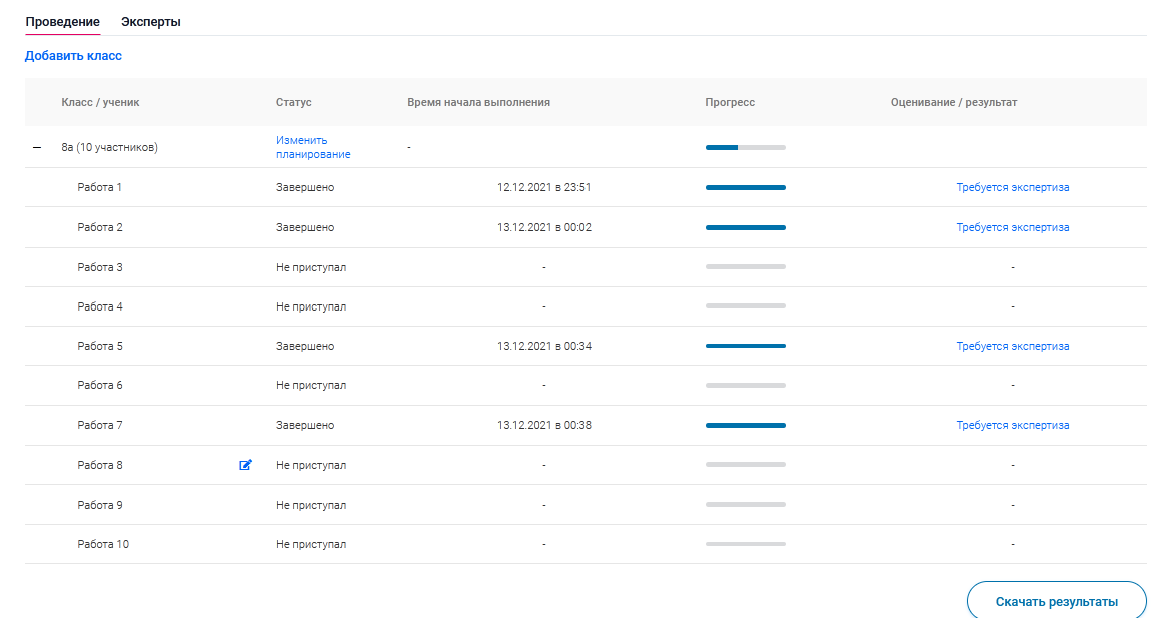 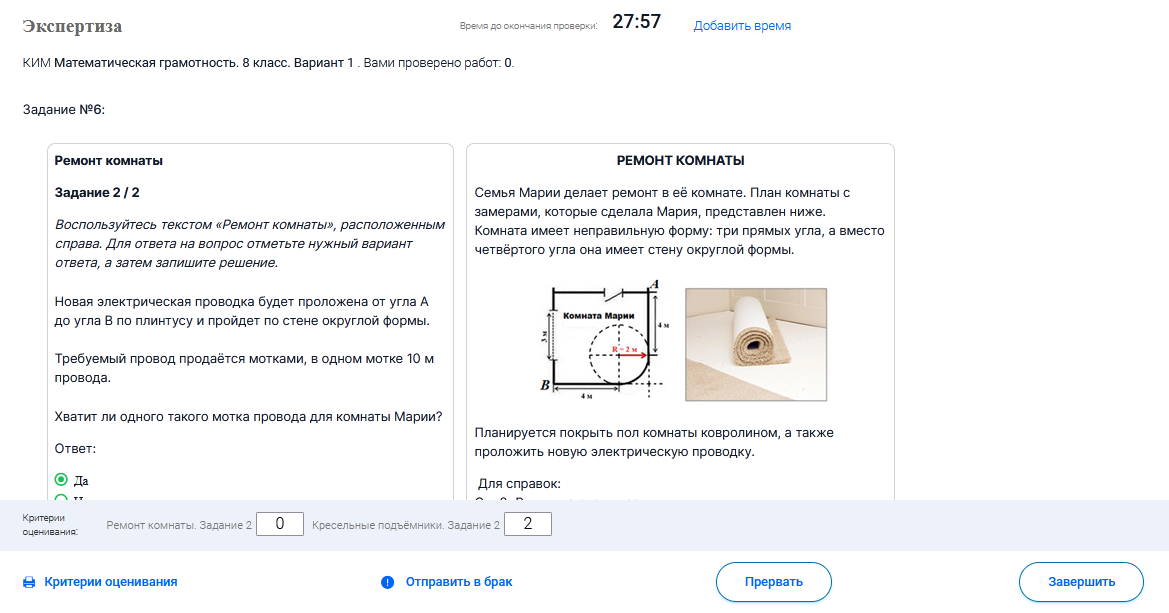 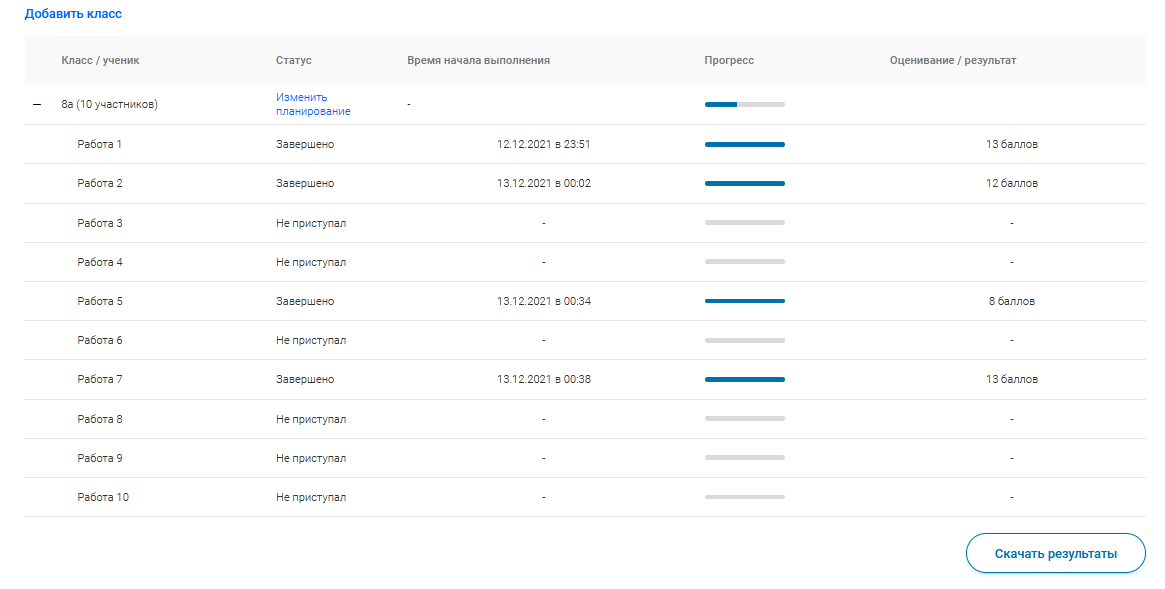 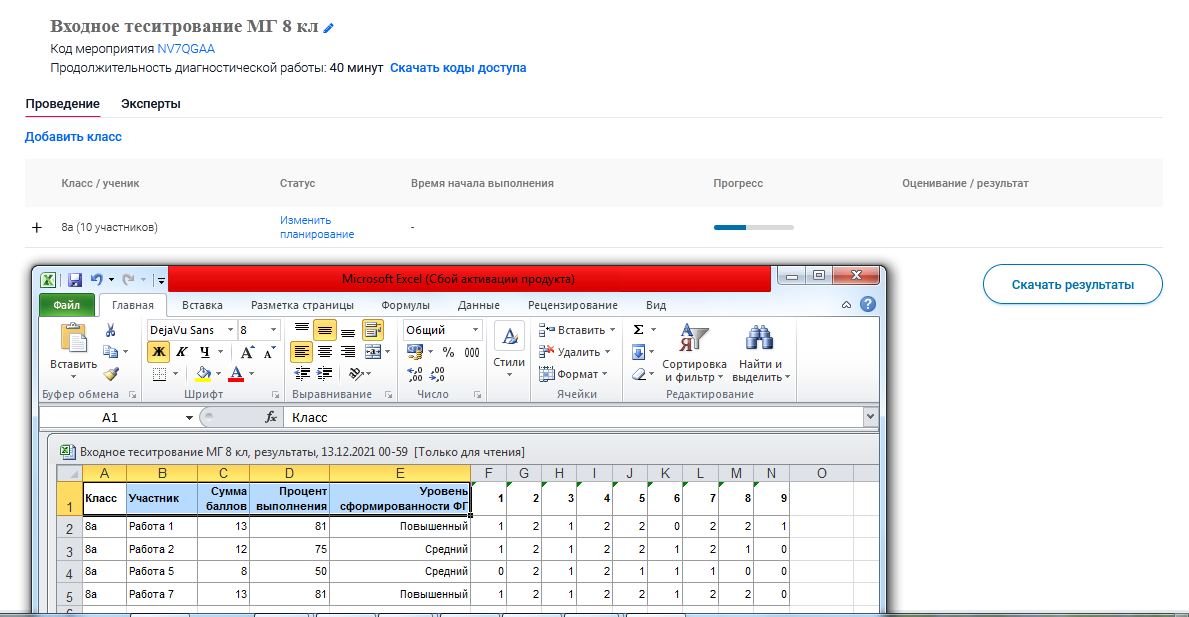 По техническим вопросам необходимо обращаться в техническую поддержку на электронный адрес fg@edu.ru